Just  Be You
Ashley O.
why would you want to be someone else
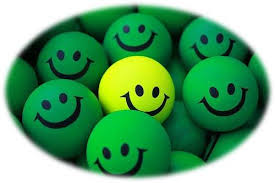 when you could be
better
by being yourself
impress and
trying to
live 
the 
of another
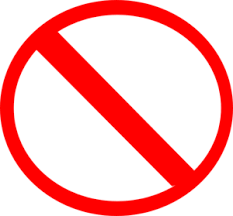 life
is a mighty
mistake
nothing more than a fake
just
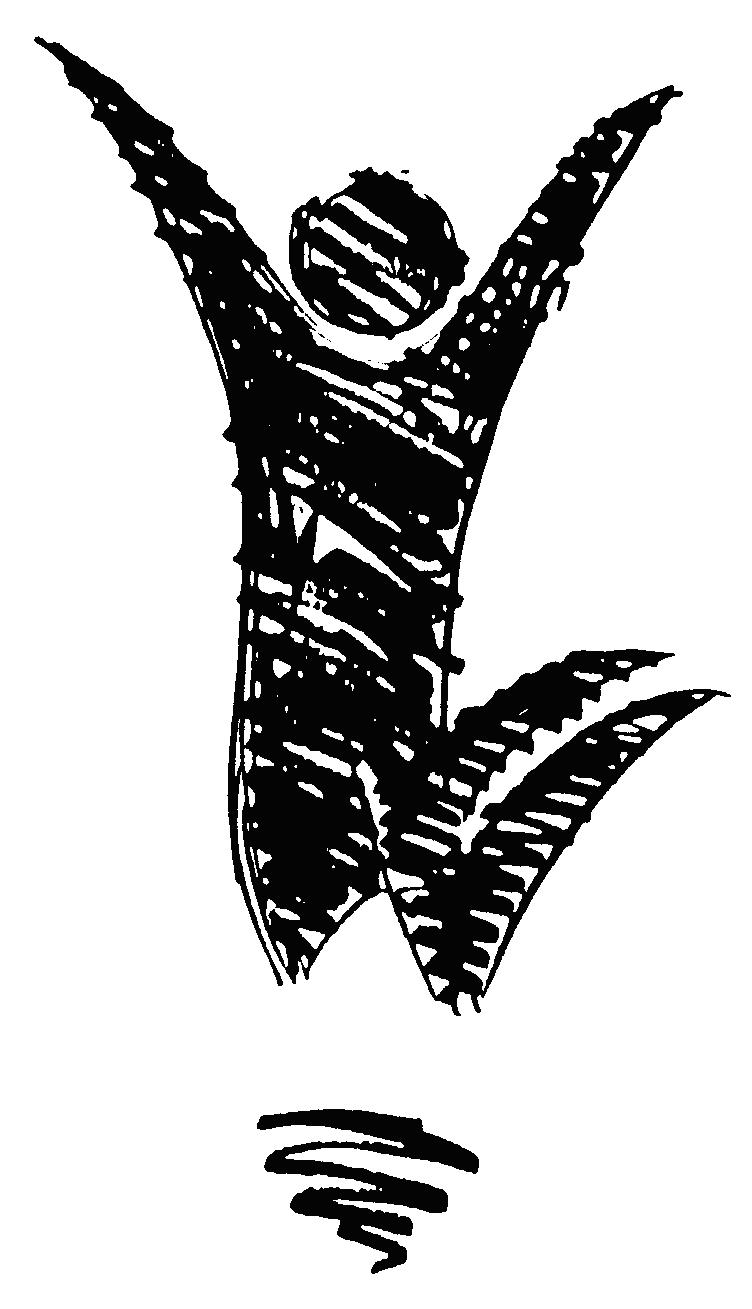 be
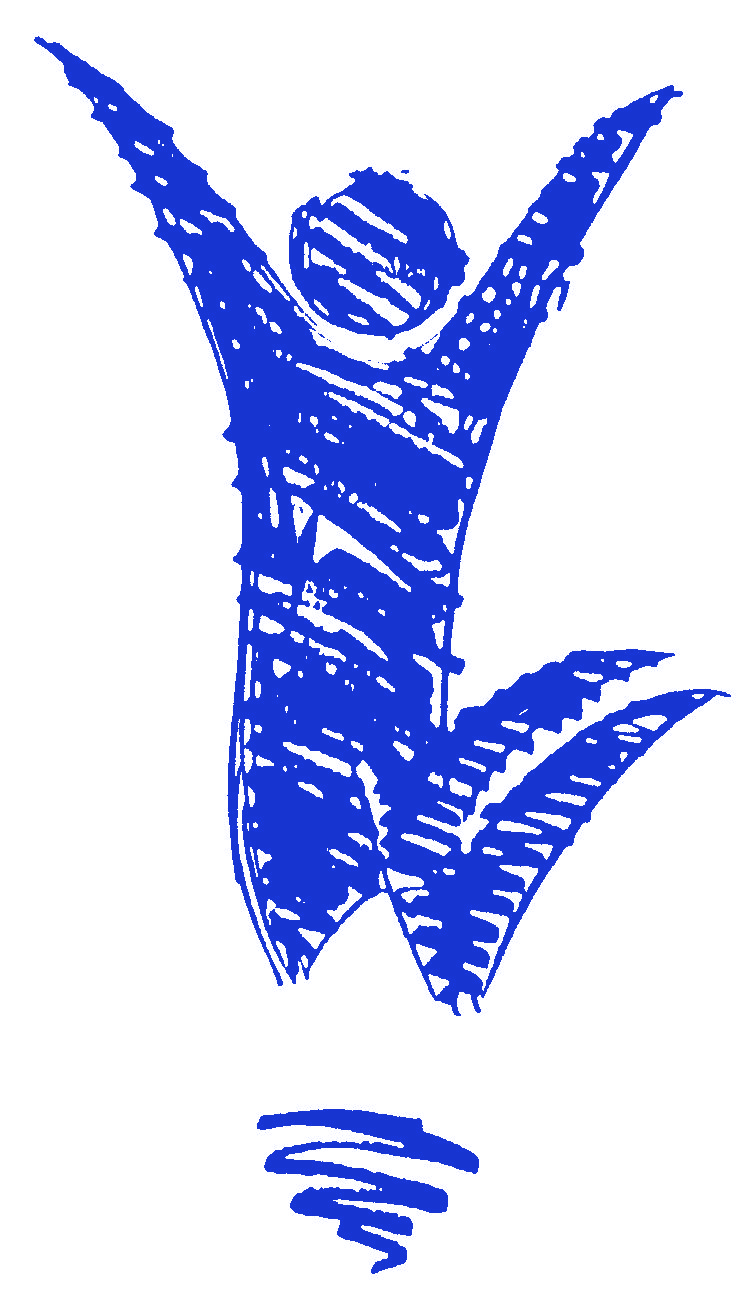 you
be that person you always
hid
and
doubted
is      self-dissatisfaction
and 
frustration
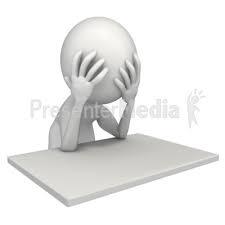 worth those few untrue friends
be
brave
and like a wild wave
           that can never be tamed
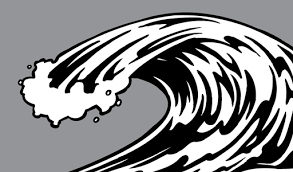 carve your own path 
               on the shoreline
fear
don’t
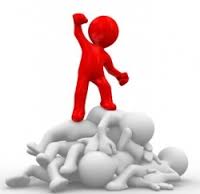 others’ criticism
and protrude the real you
go
to a mirror
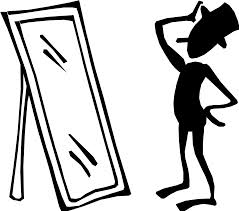 and it will tell you
unique
you can be
how
if you
just
be
you
beauty
is on the inside
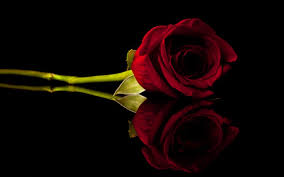 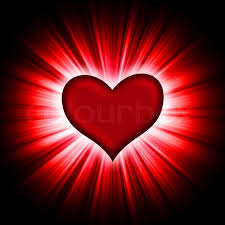 show the terrific truth
exactly
this is
who you are suppose to be
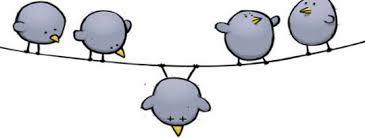 tell
yourself it was worth it
                         and be nothing
but
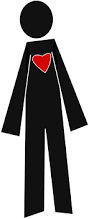 you